Михаил Тверской.
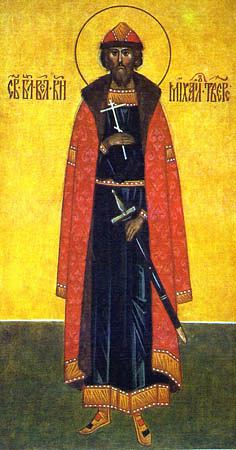 Хан Узбек.
Михаил Тверской и Анна Кашинская.
Поклонный крест.
Часовня Михаила Тверского.
Храм Михаила Тверского и Александра 			Невского.
Памятник Михаилу Тверскому.
Икона.
Вопросы и задания.
Почему Михаил Ярославович не стал бороться со своим племянником  князем Юрием за великое княжение?
Был ли благодарен князь Юрий Михаилу  Ярославовичу?
Почему князь Михаил решился поехать в Орду?
Расскажите о предательстве русских князей, о ложном обвинении Михаила Ярославовича.
Что поддерживало дух  князя Михаила в плену?
Как погиб Михаил Тверской?
Как вы считаете, почему Михаил Тверской причислен к лику святых?